ПРОЕКТ«Мой домашний любимец»
Составитель: Новоселецкая Наталья Алексеевна воспитатель второй квалификационной категории МБДОУ «Детский сад№22»
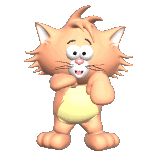 Актуальность темы
В современных городских условиях не каждая семья может позволить содержать домашнее животное в квартире. Проект позволяет расширить представления у детей о домашних животных (кошка, собака, аквариумные рыбки, попугай, хомяк) и правилах ухода за ними.
 Животные являются источником первых знаний о природе. Ребенок видит животное - он к нему тянется, распознает названия, отмечает различия, познает его поведение.
Цели и задачи
Цель: 
Обогащение и углубление представлений у детей о домашних животных проживающих в квартире, способа ухода и общения с ними.
Задачи:
 1. Расширение представления у детей о разнообразии домашних питомцев (кошка, собака, аквариумные рыбки, попугай и т.д.).
 2. Формирование и обогащение представления у детей об уходе за домашними обитателями.
Предполагаемый результат:
Обогащение знаний детей о животном мире ближайшего окружения; умение устанавливать взаимосвязь между размером животного и условиями обитании; знакомство с правилами ухода за домашними питомцами.
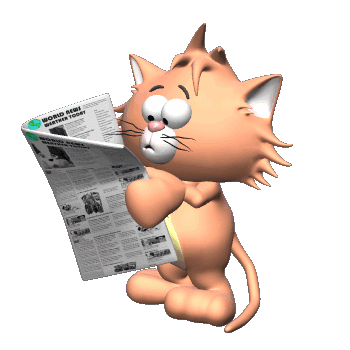 Обзорная экскурсия в экологическую комнату
Цели: Обогатить знания детей о животных, которые могут жить у человека в квартире и  с правилами ухода за животными.
Задачи:
1.Дать знания о домашних животных и животных которые живут в квартире у людей.
2.Познакомить с правилами ухода за домашними питомцами (кормить, поить, следить за чистотой жилища). 
3.Познакомить с понятием «не навреди»
4.Воспитывать любовь к животным и желание ухаживать за домашними питомцами.
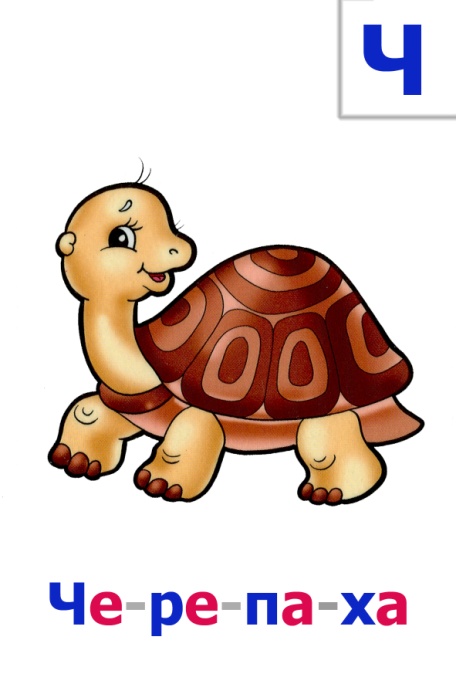 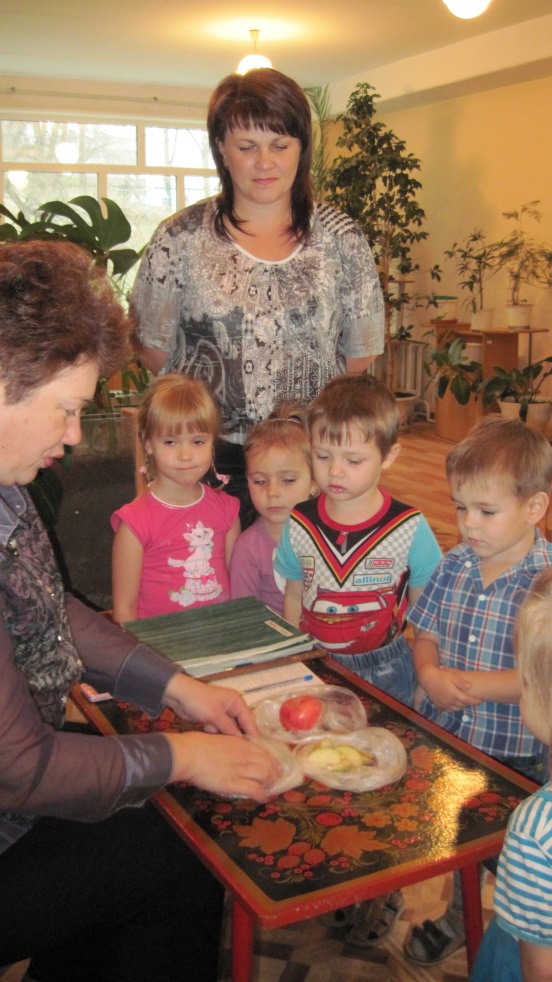 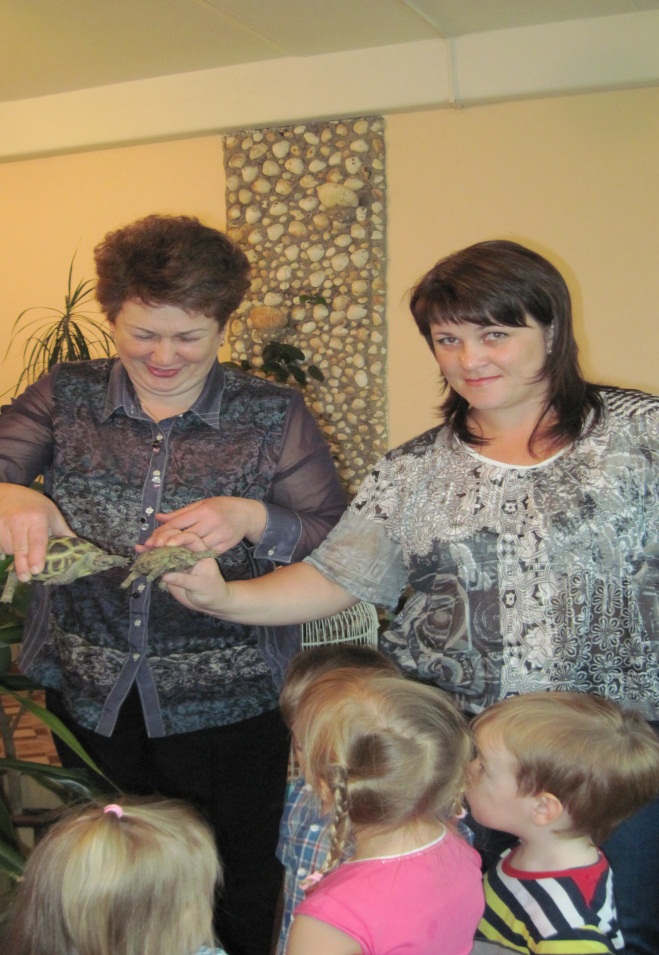 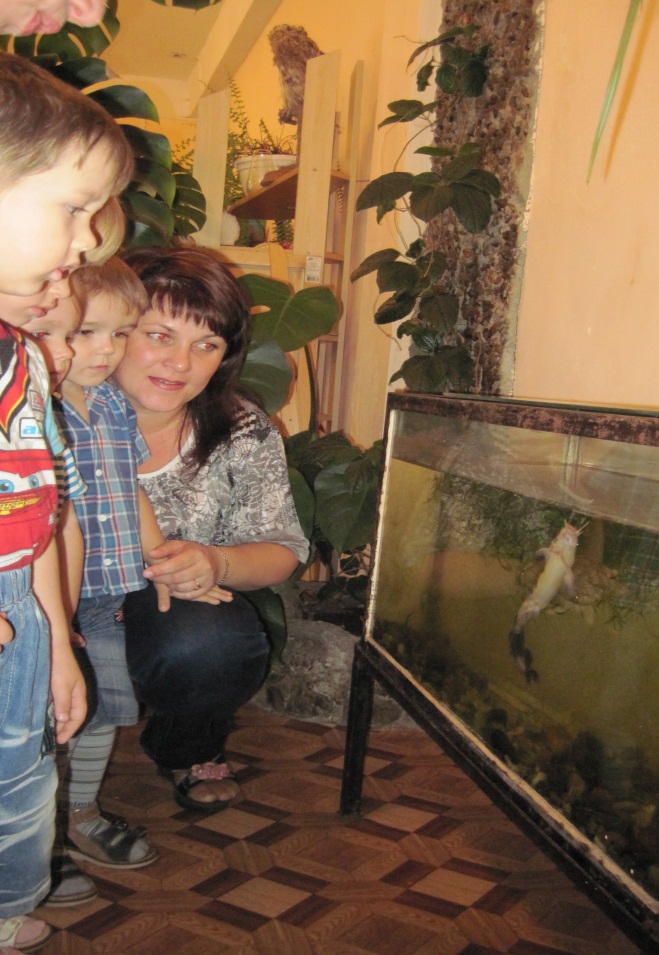 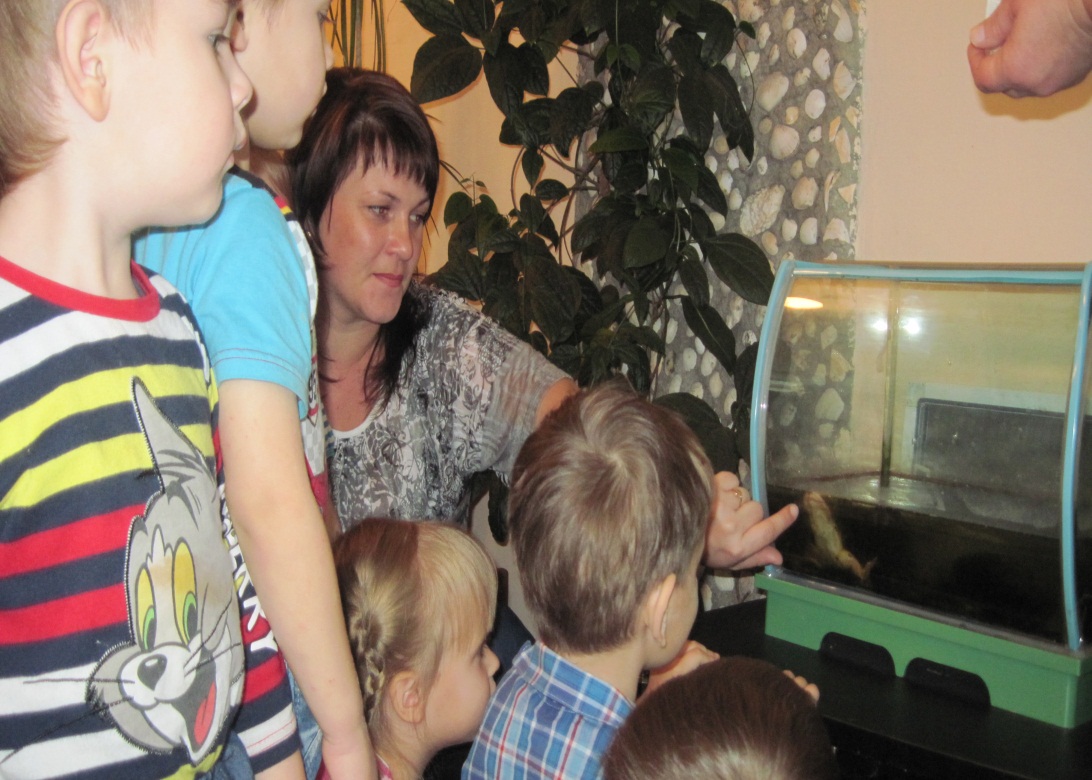 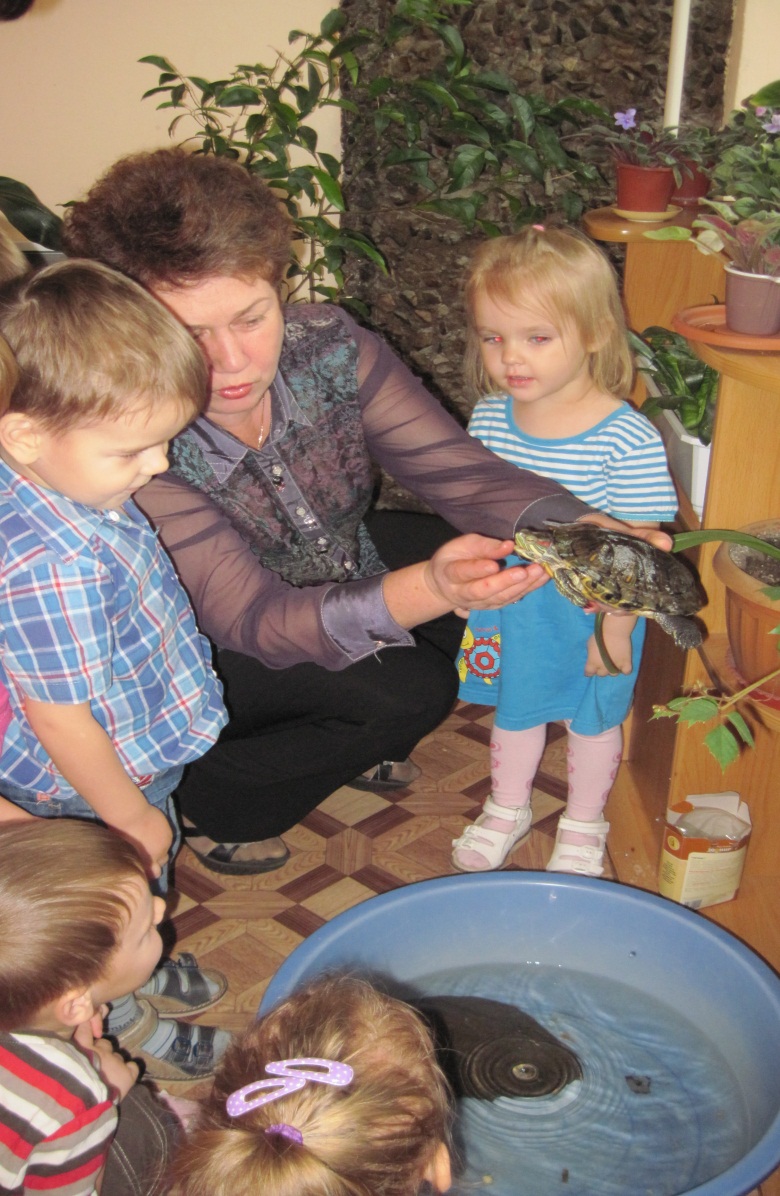 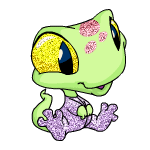 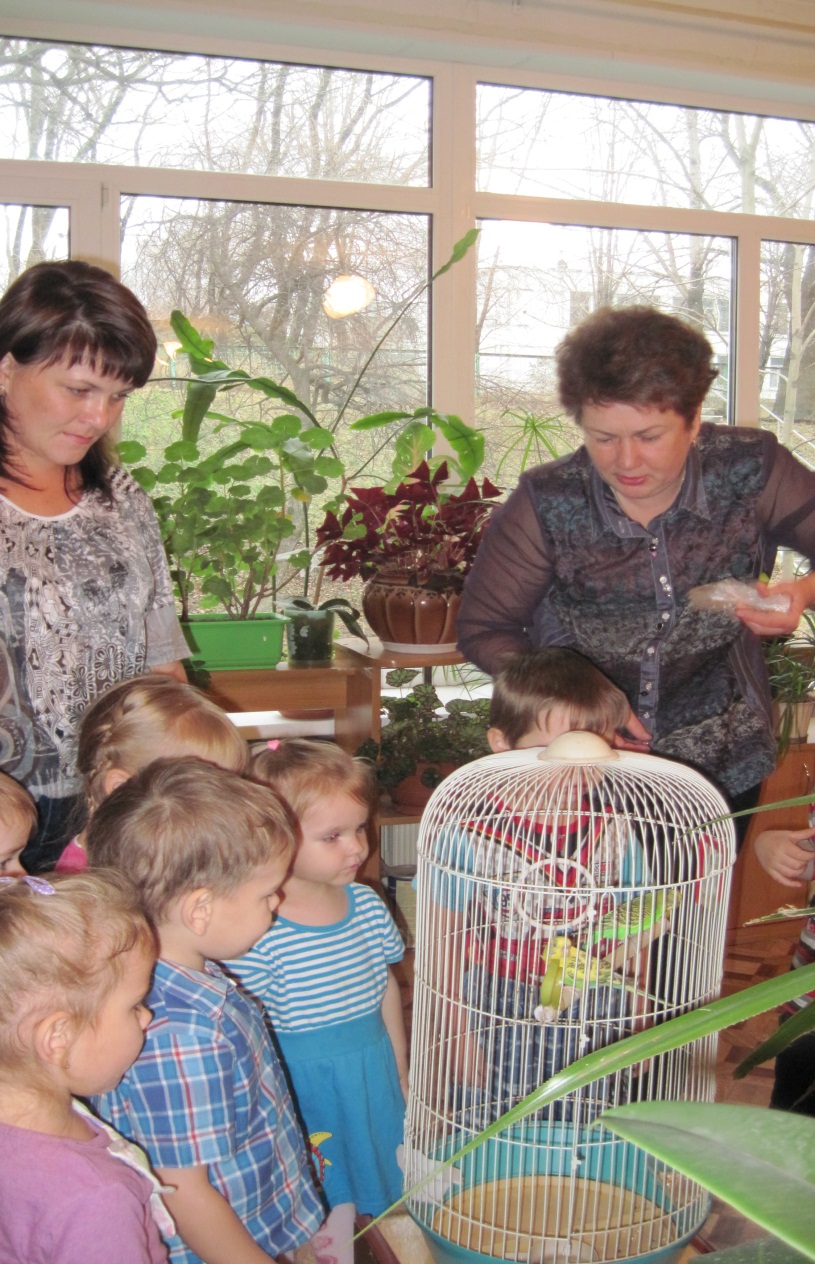 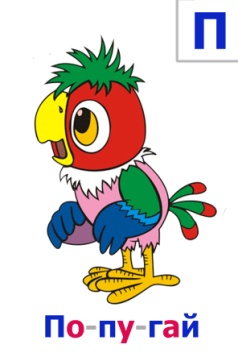 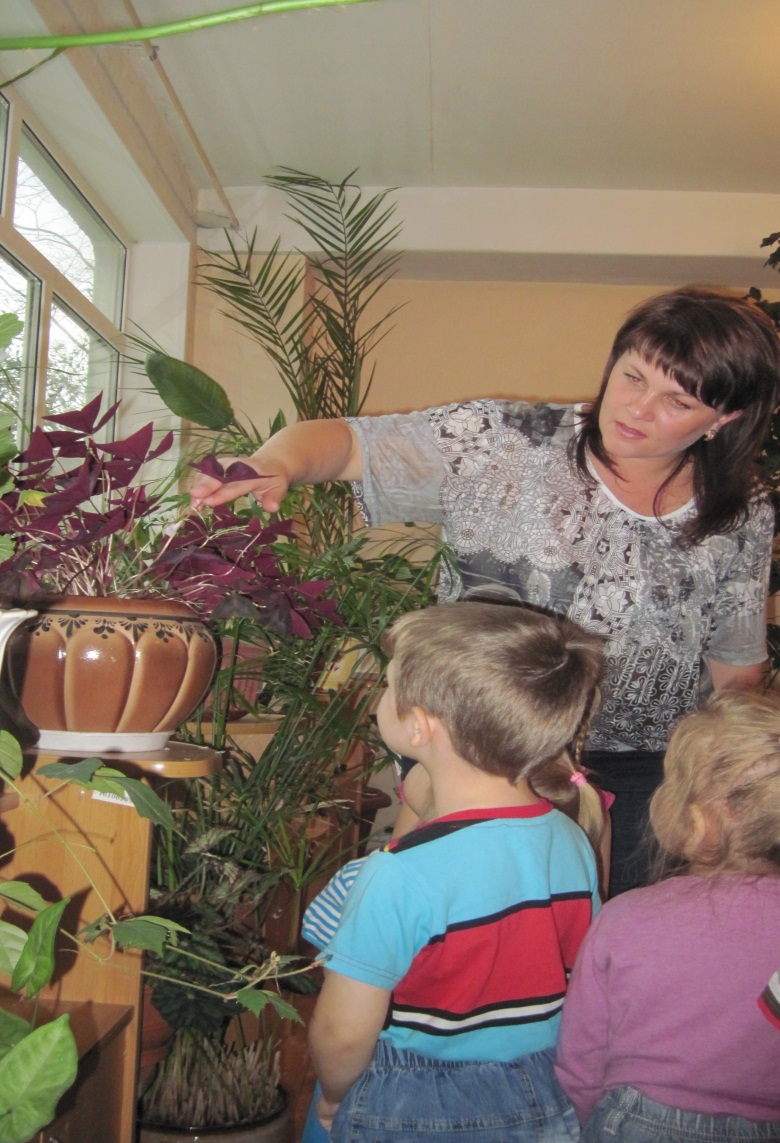 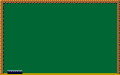 Рисование красками «Рыбки в аквариуме»
Цель: 
Учить детей равномерно наносить краску на всю поверхность листа, рисовать рыбок….. .
Задачи: 
1. Учить детей правильно держать кисточку, убирать излишки краски и воды о край банки.
 2. Знакомство со свойствами восковых мелков (мелками нарисованы рыбки).
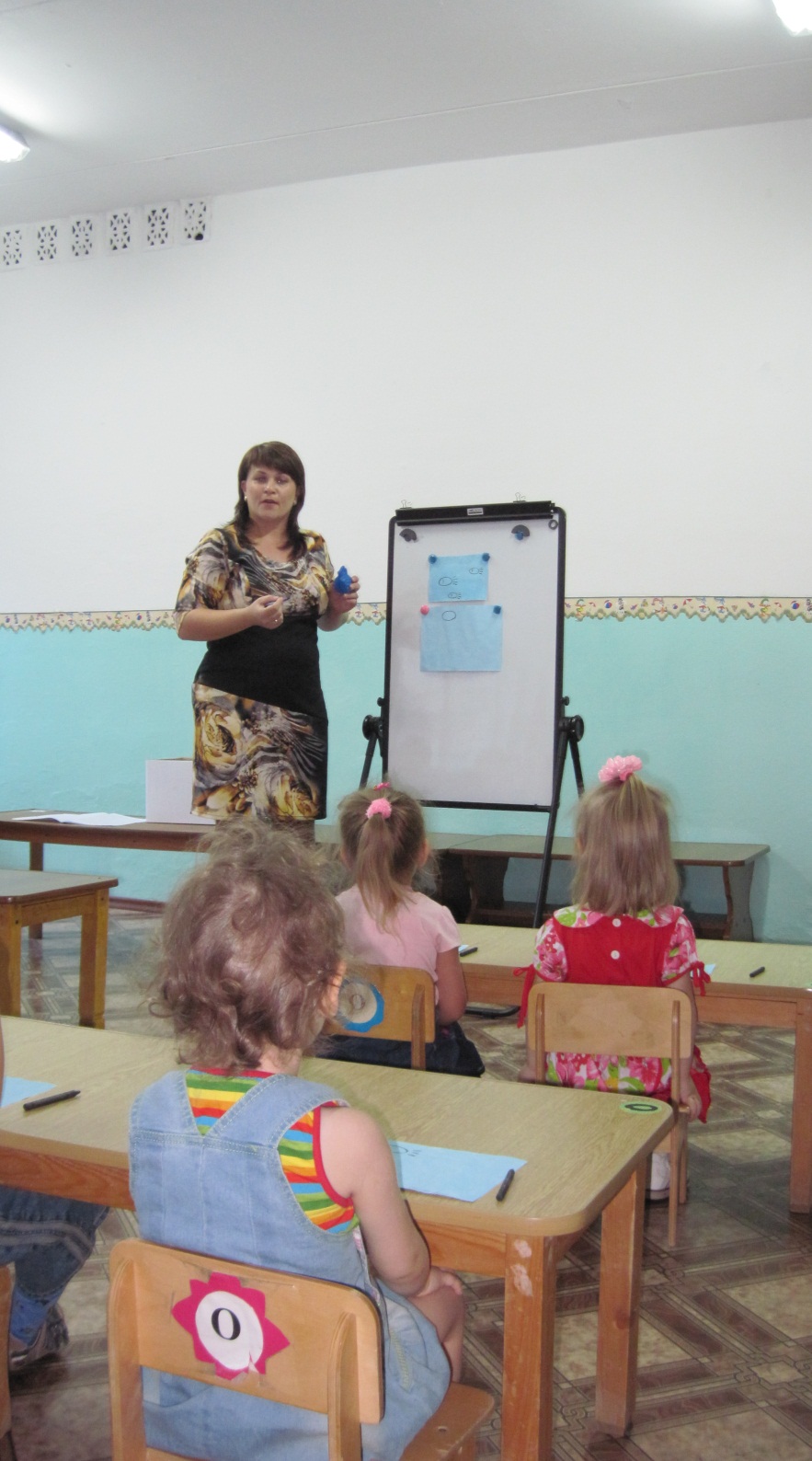 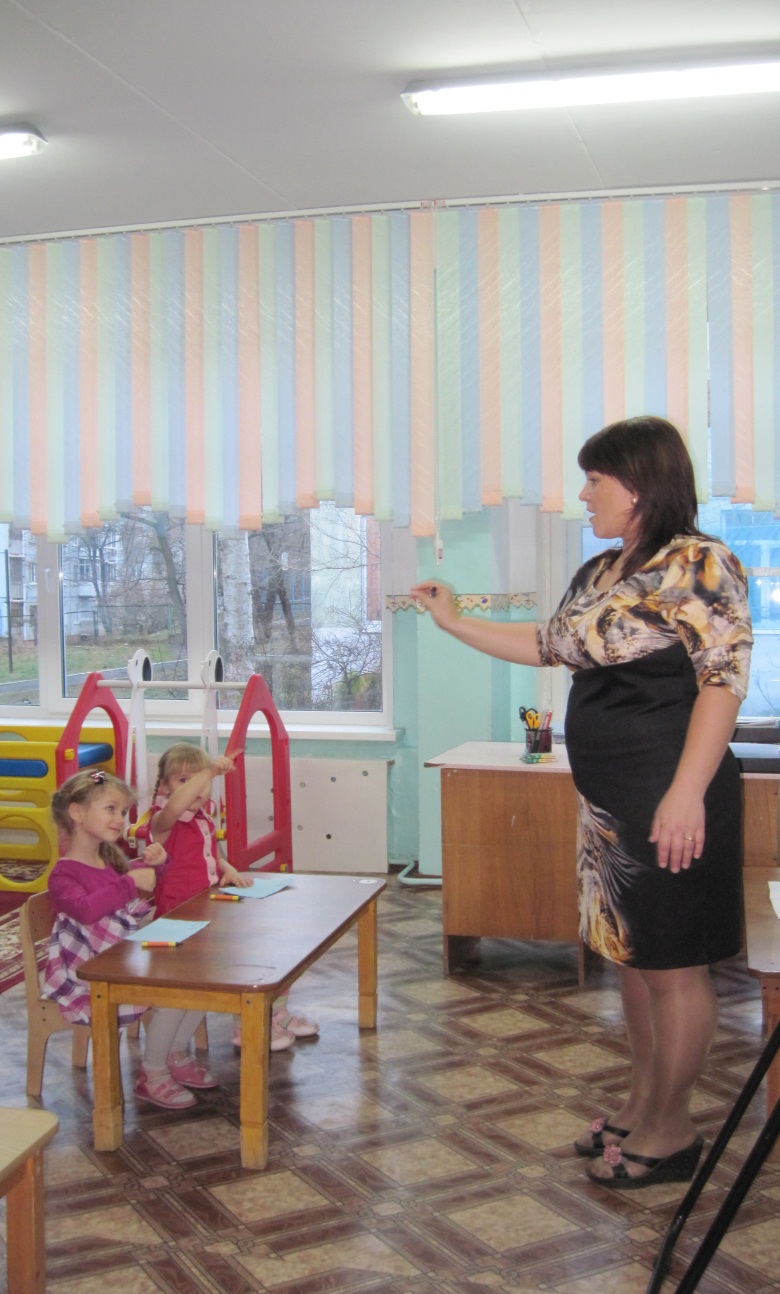 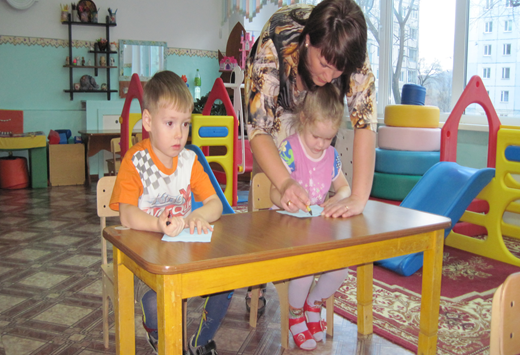 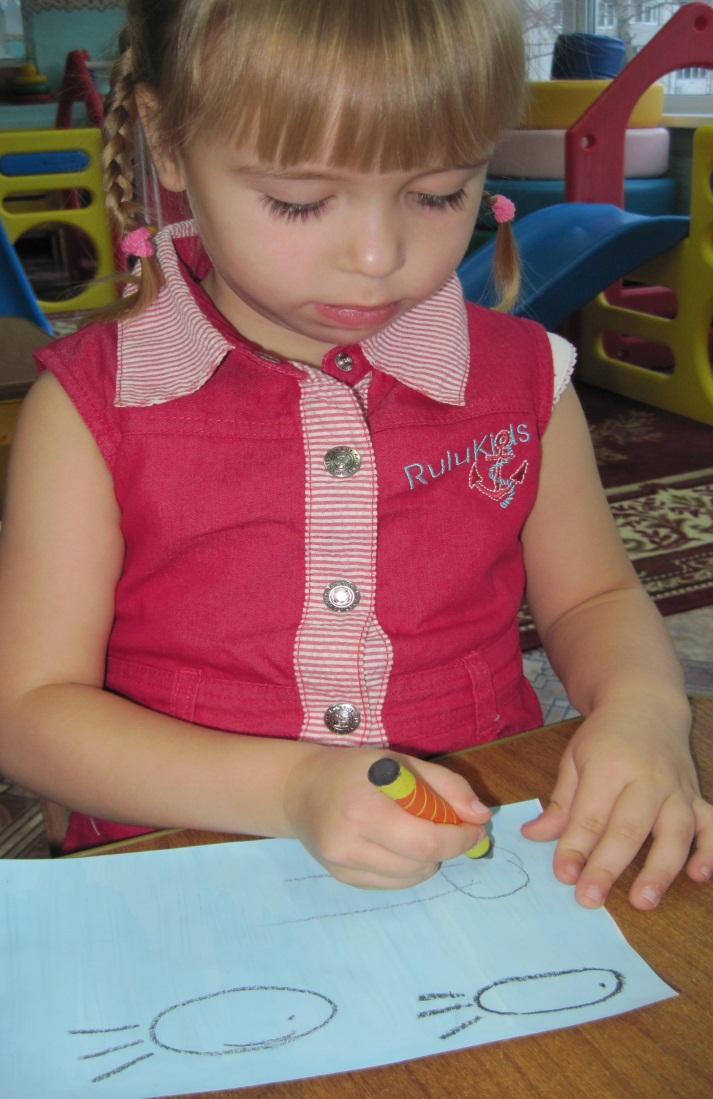 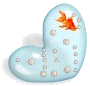 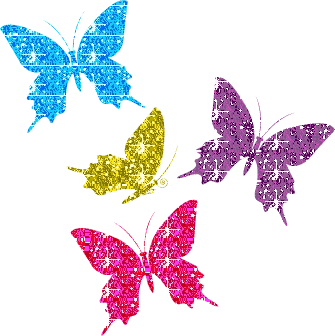 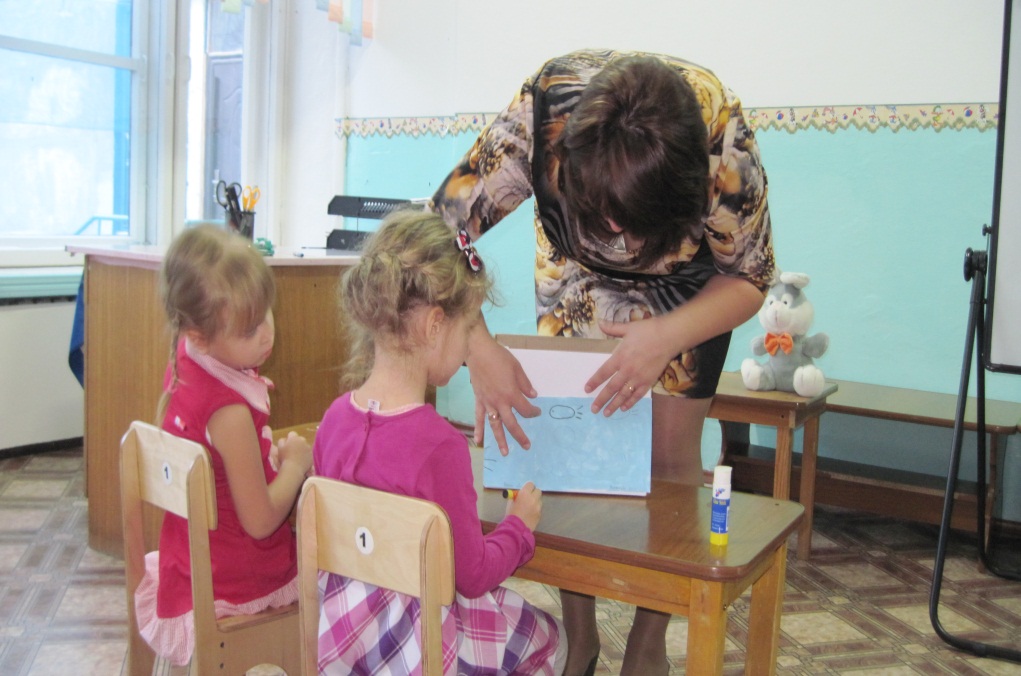 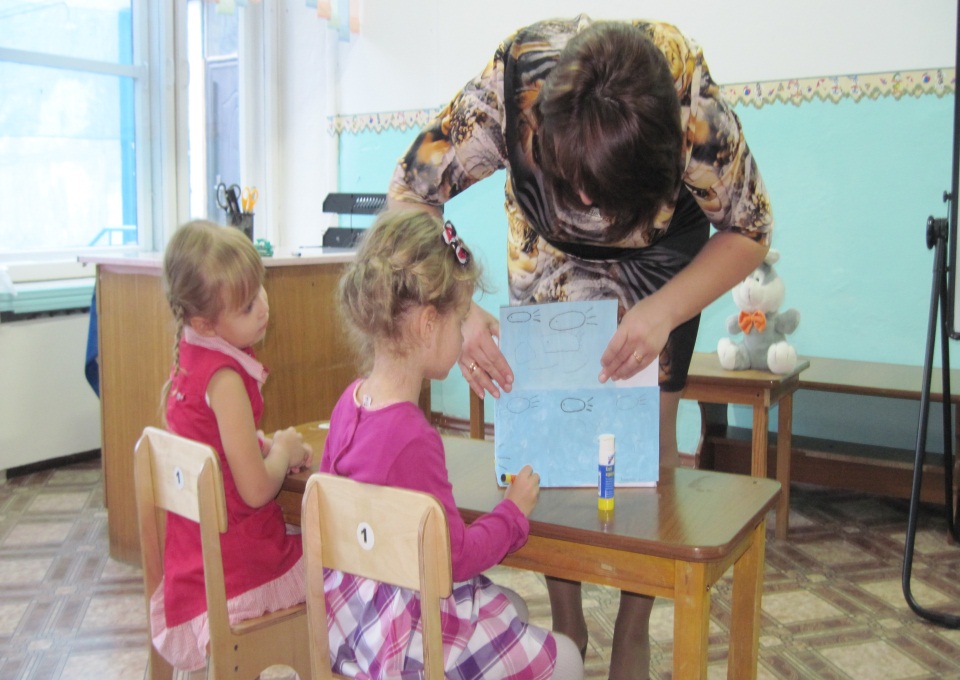 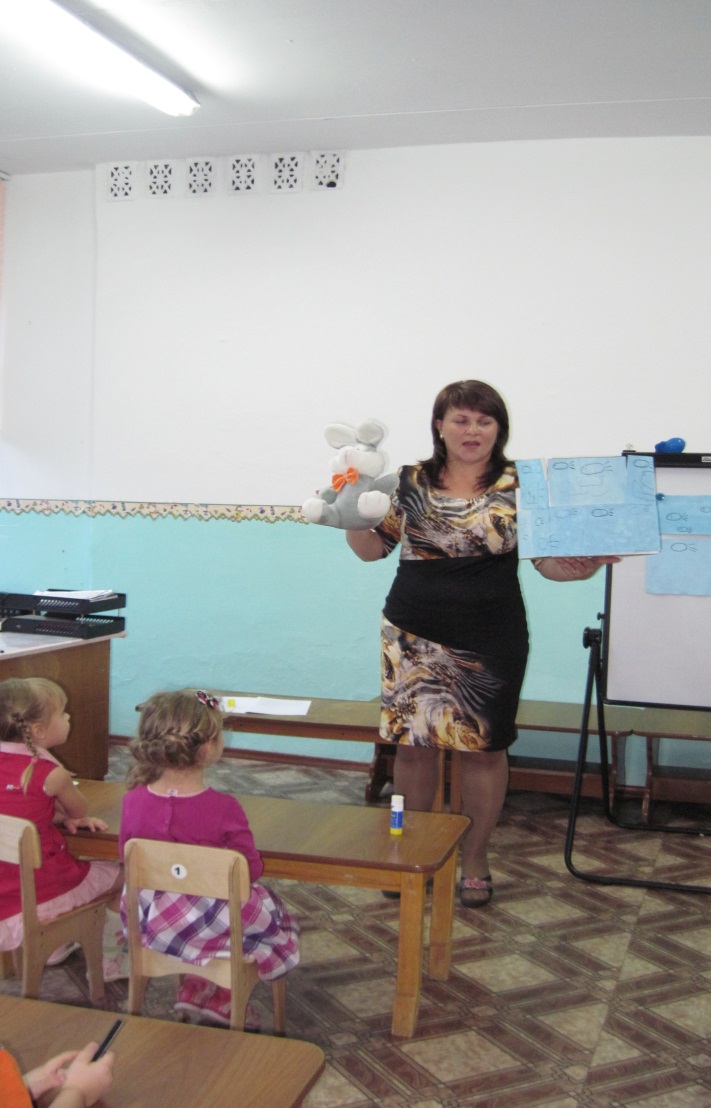 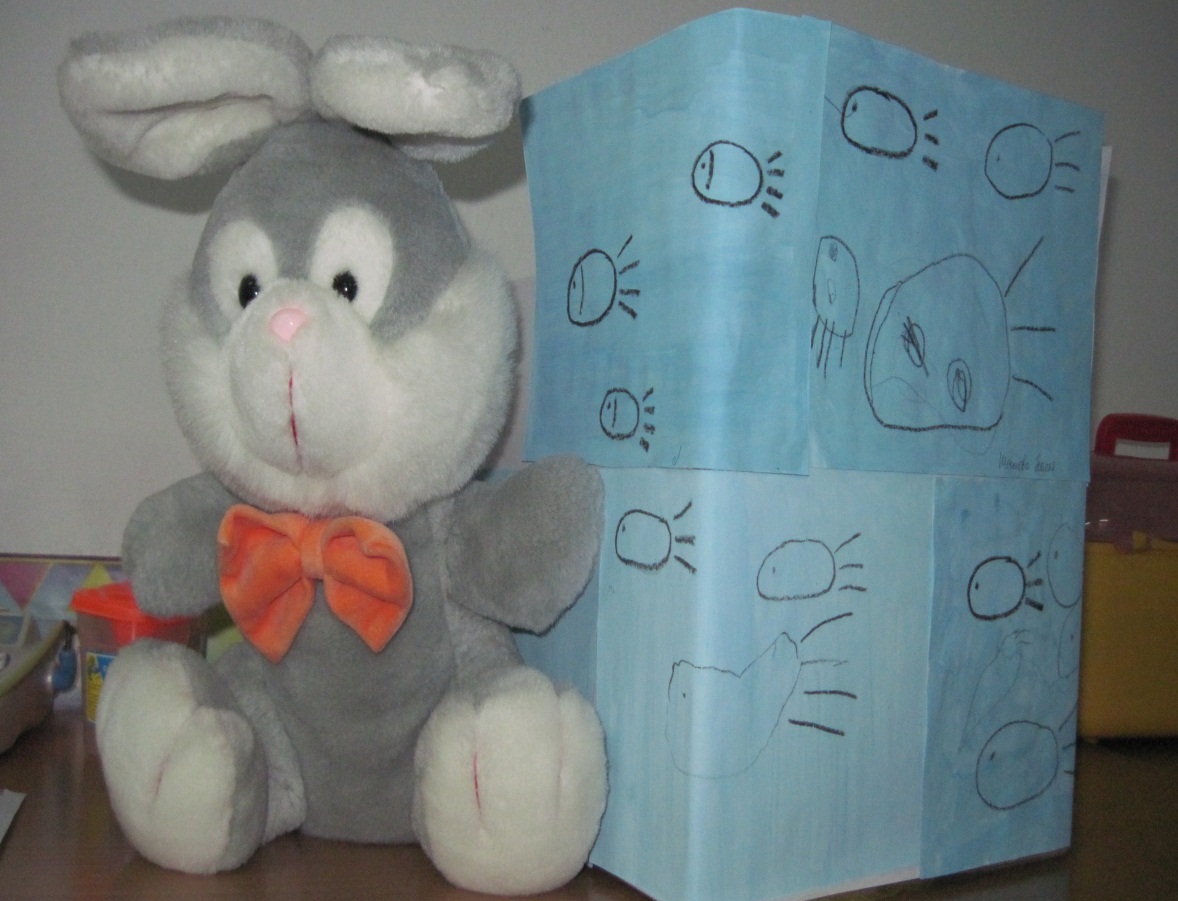 Лепка «Миска для киски»
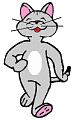 Цель: 
Учить детей лепить миску.
Задачи: 
1. Учить детей правильно скатывать шар из пластилина.
 2. Использовать методы  раскатывания и сплющивания.
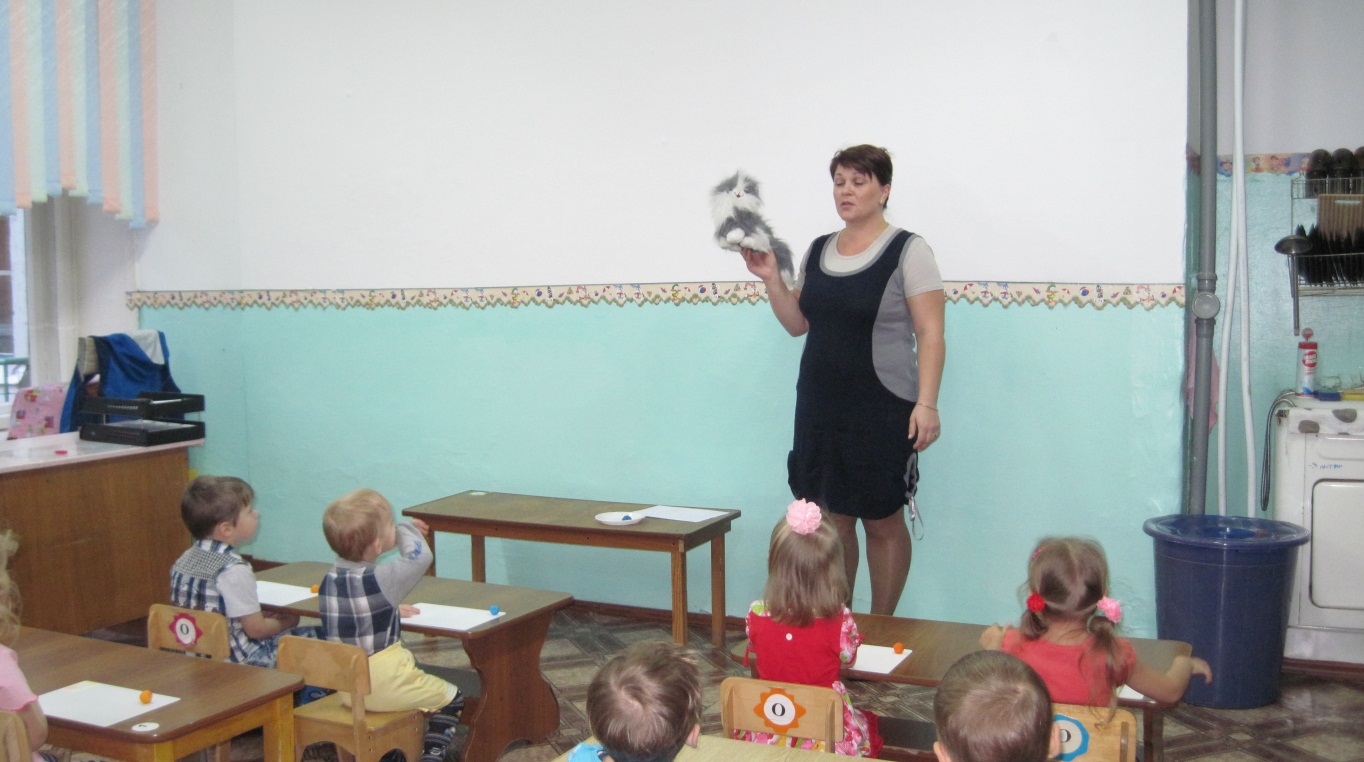 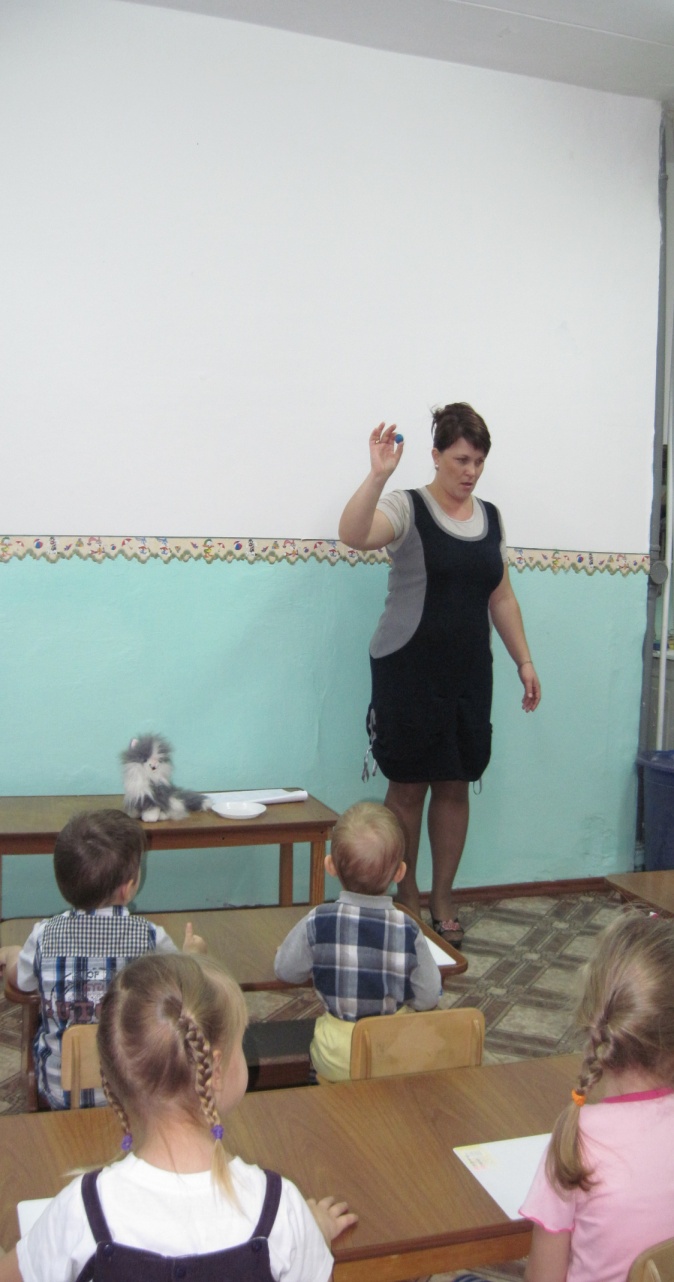 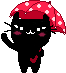 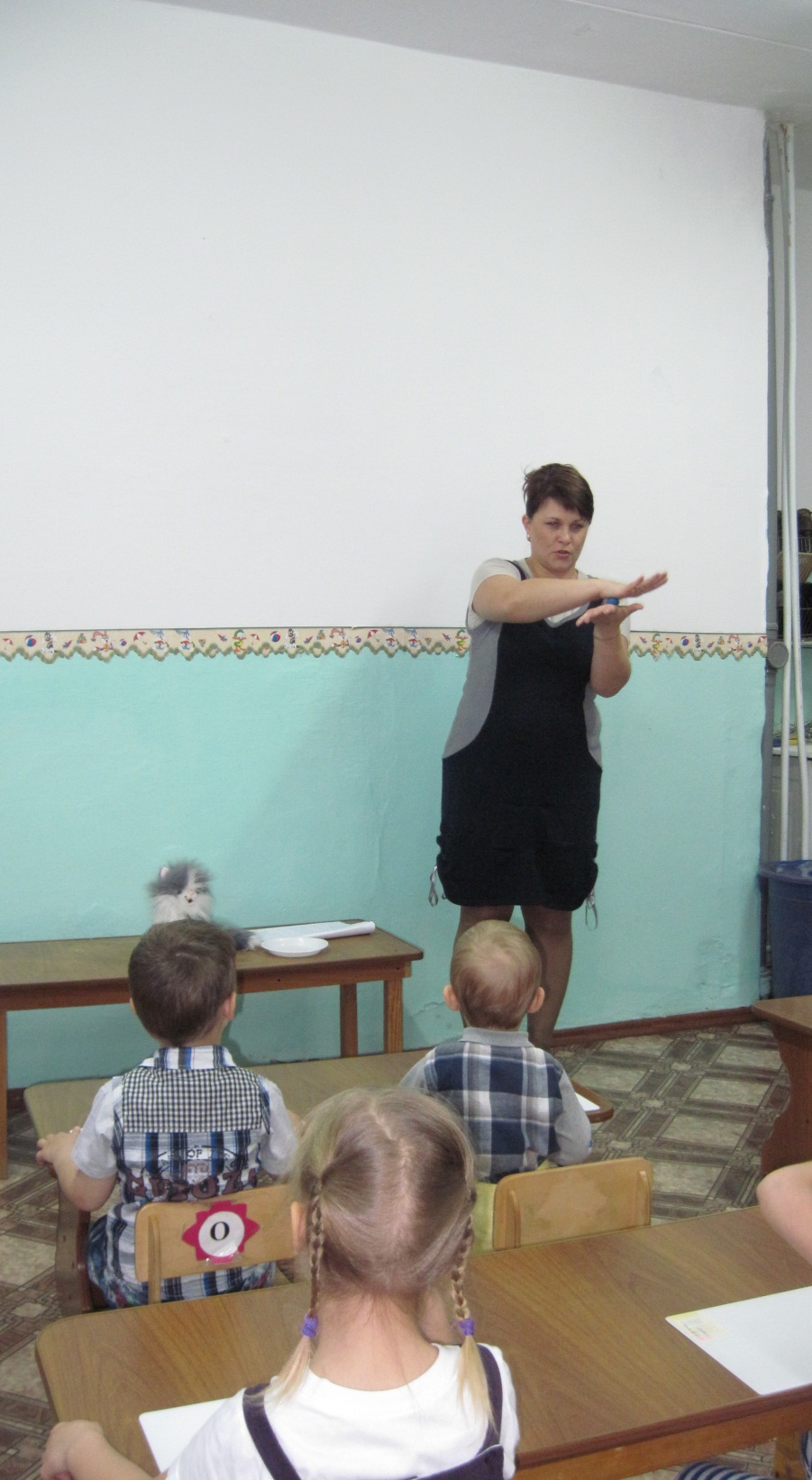 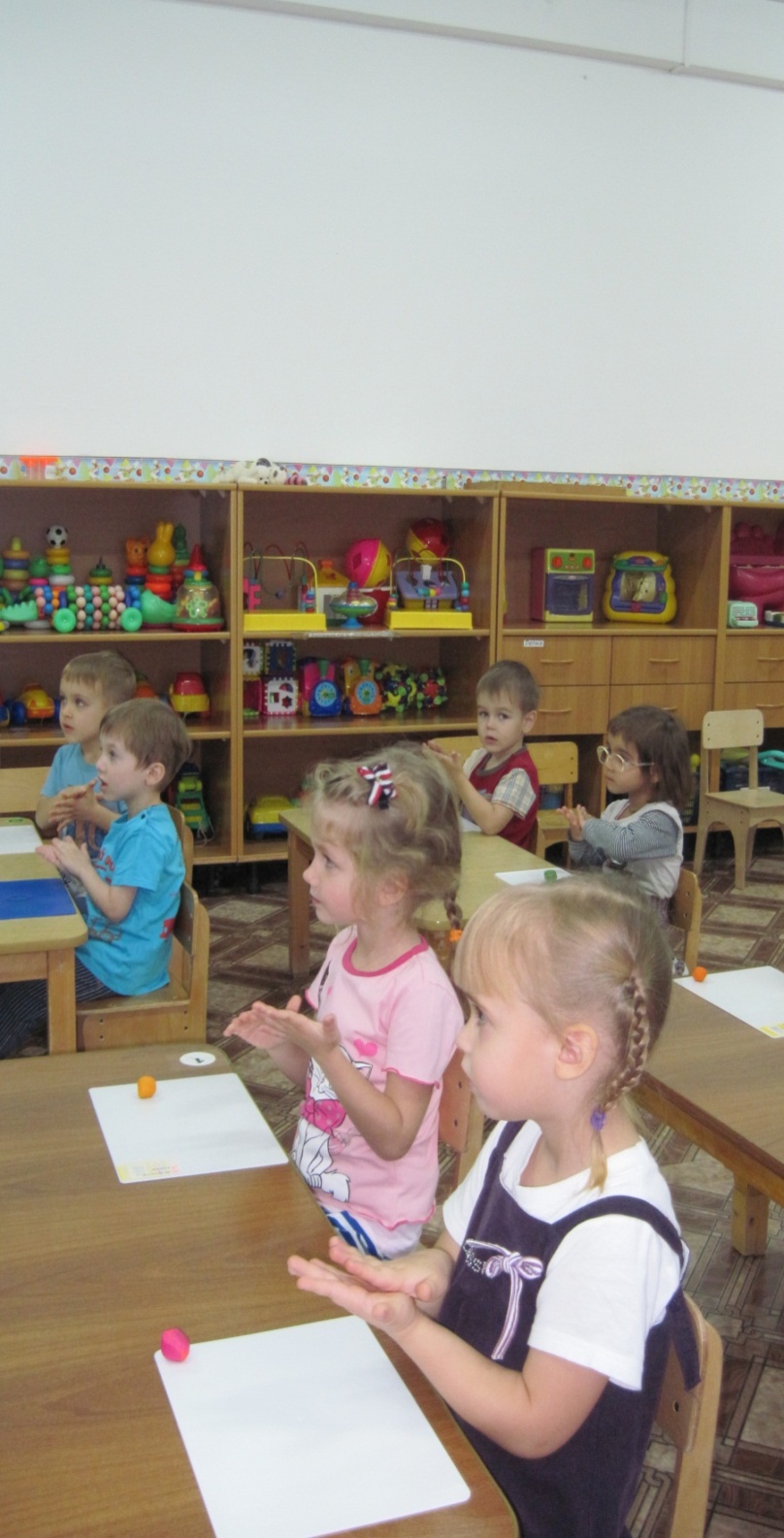 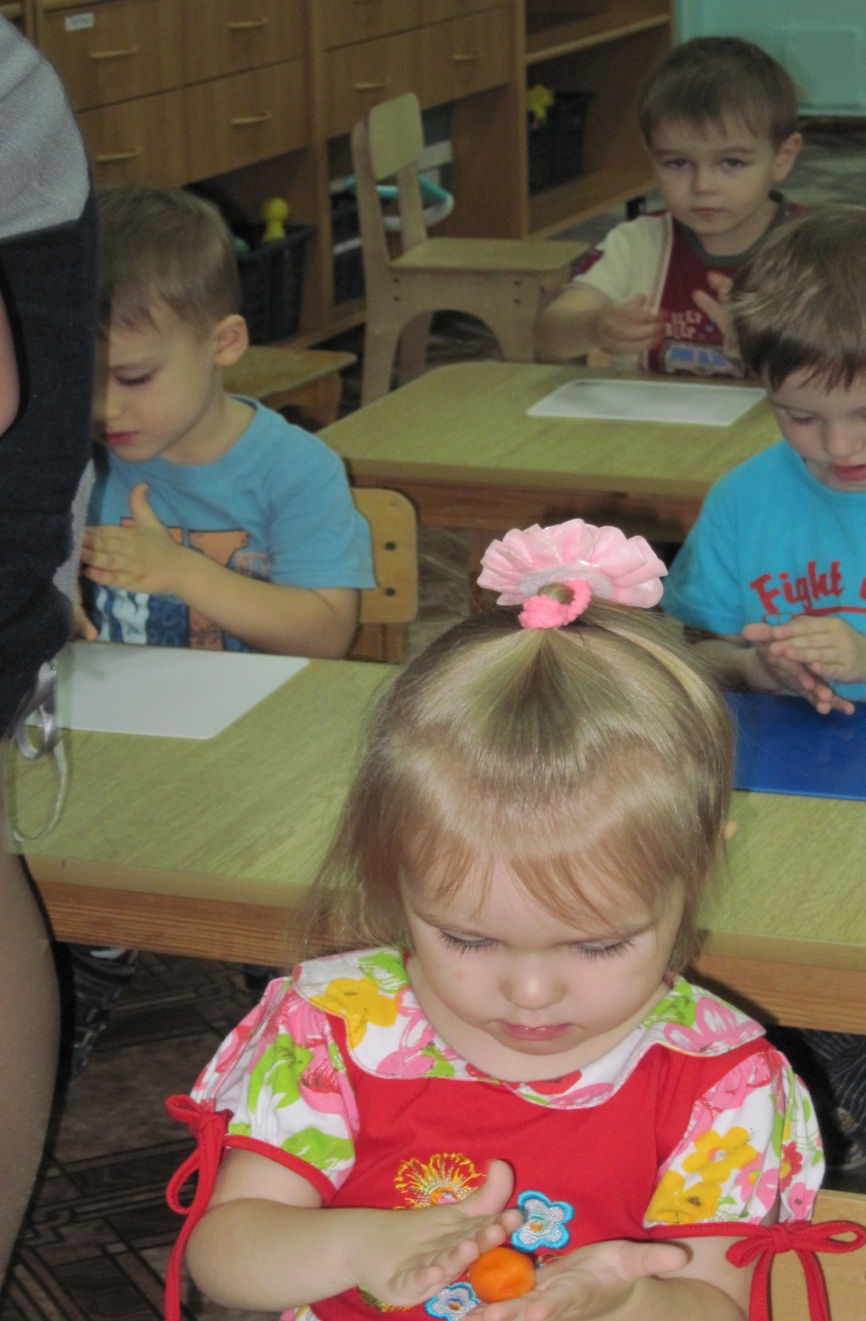 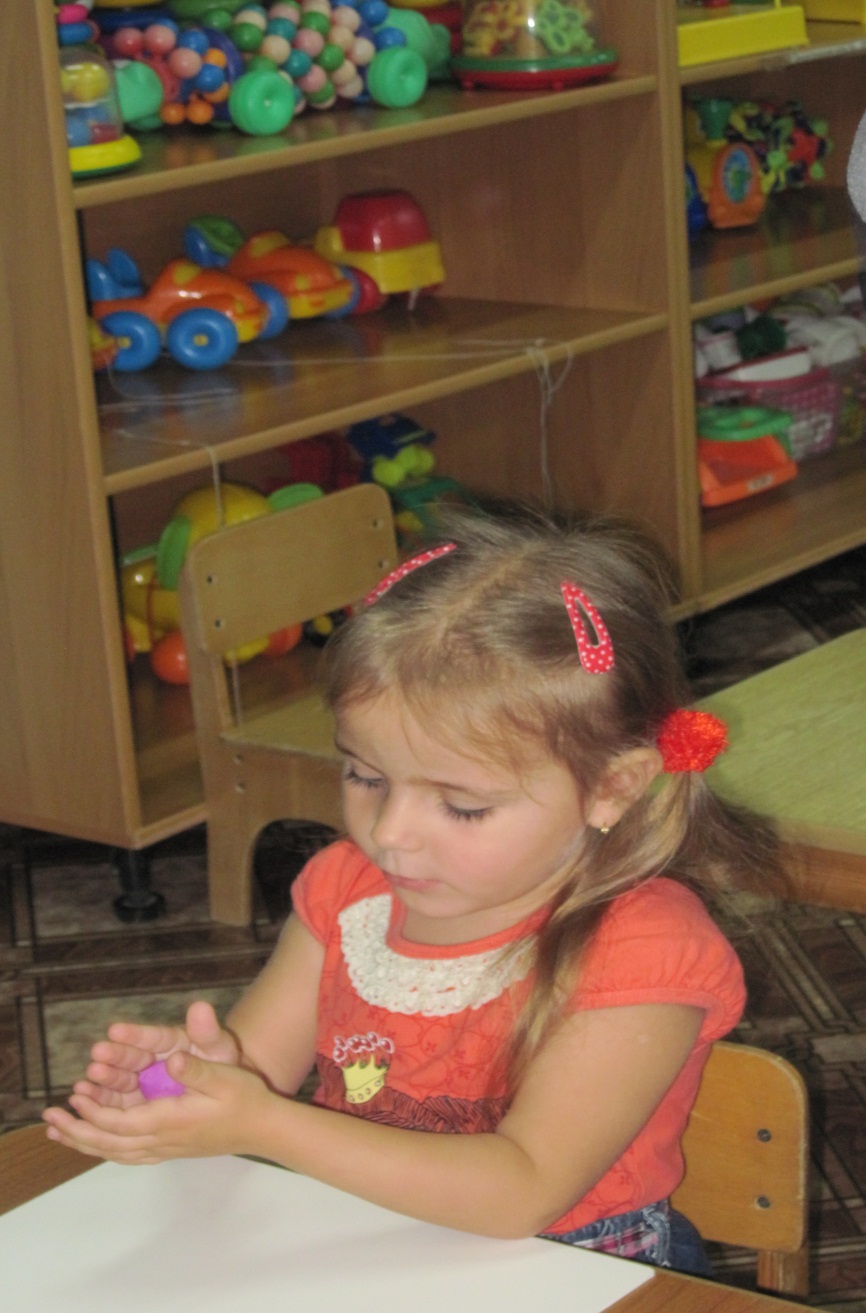 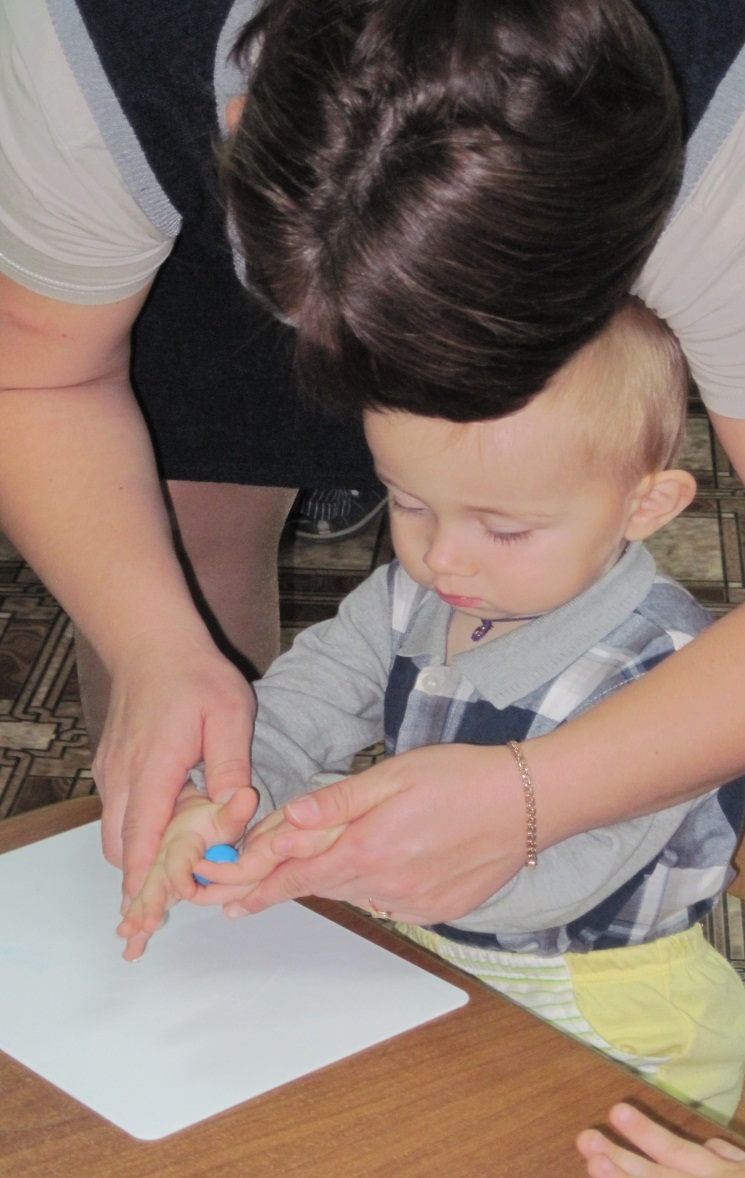 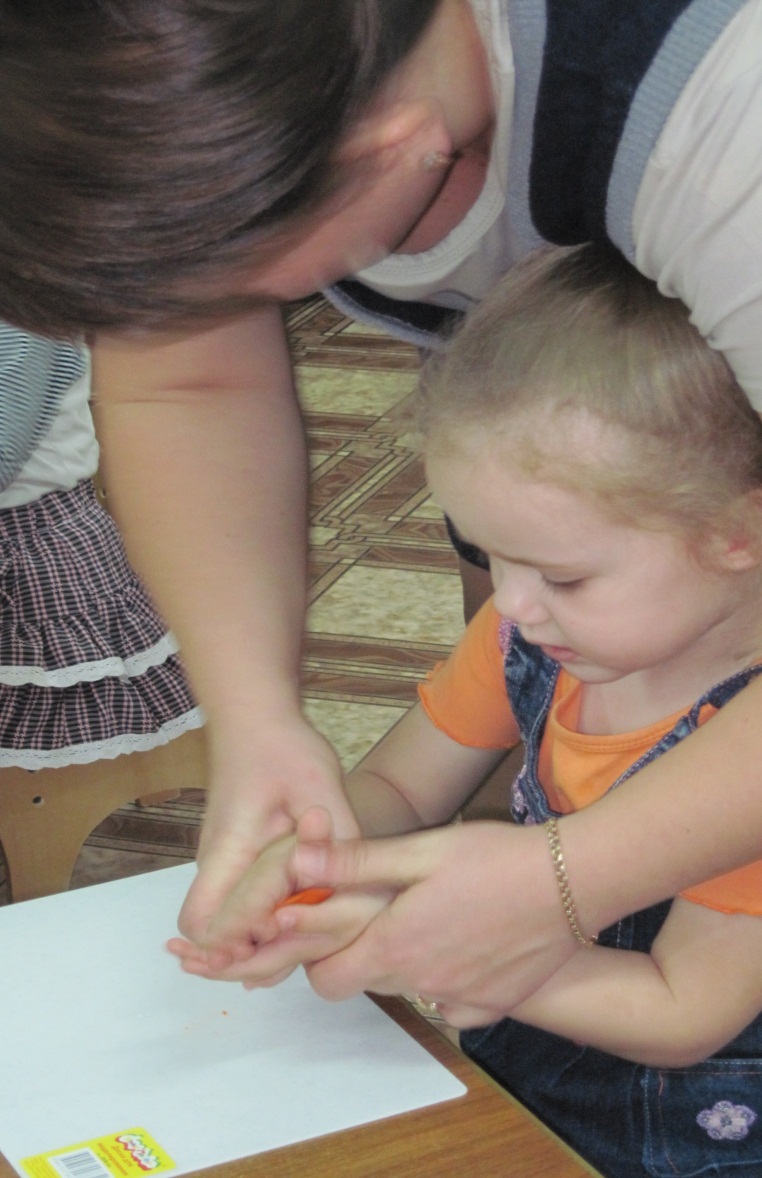 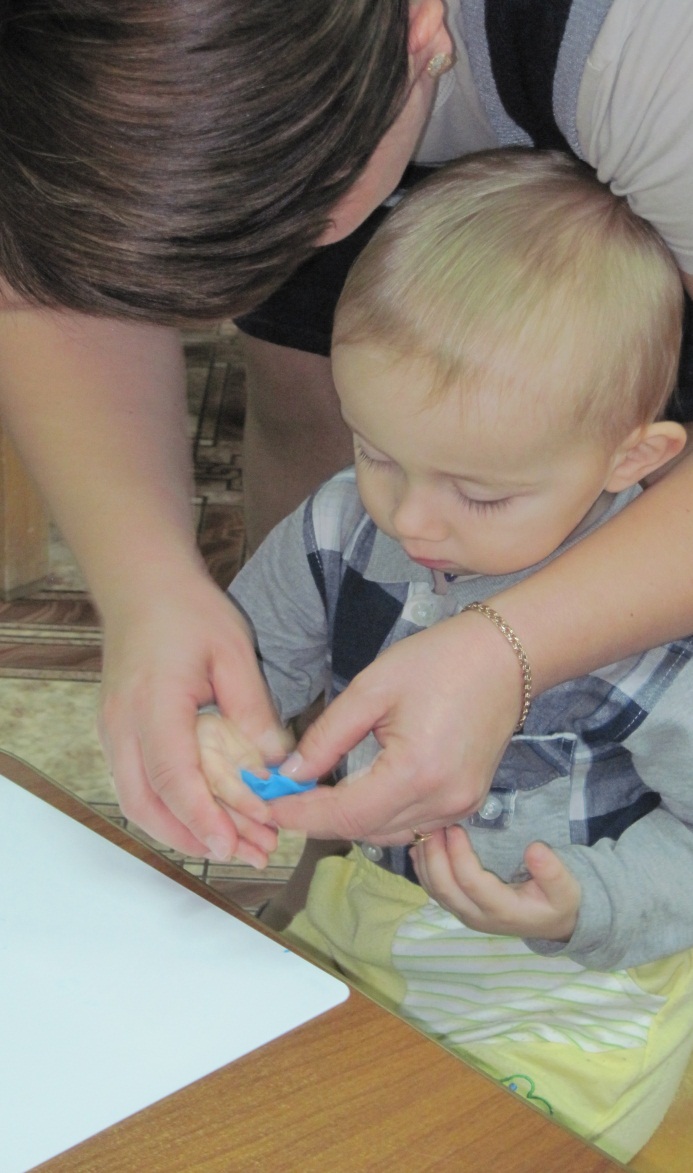 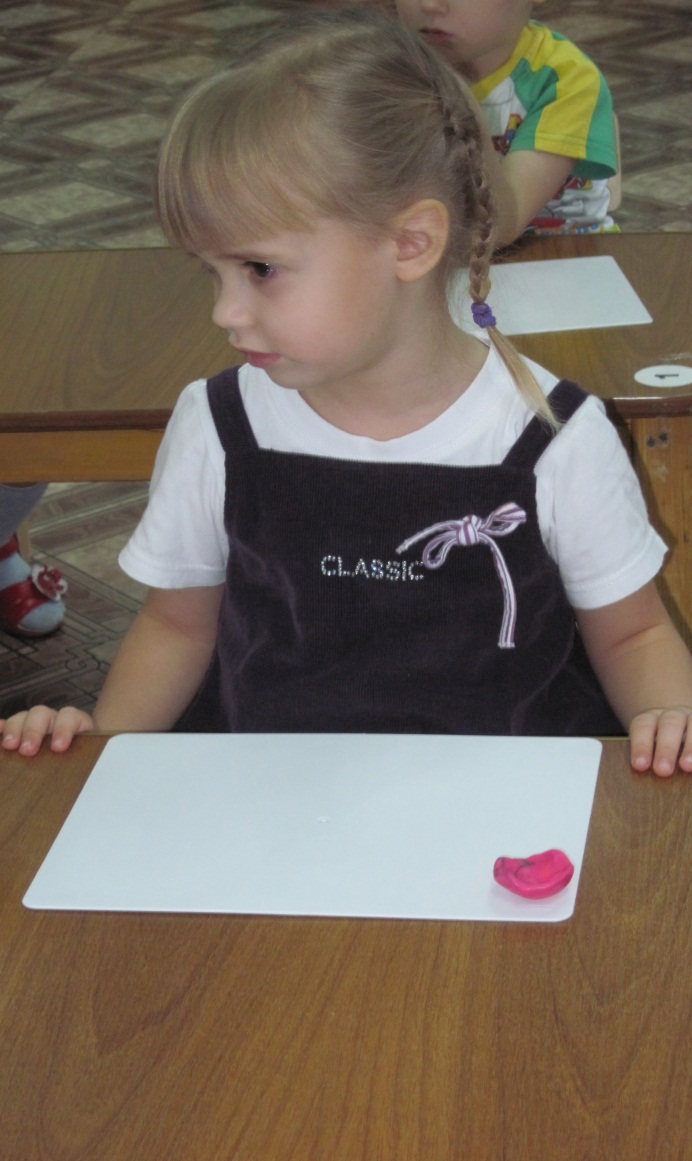 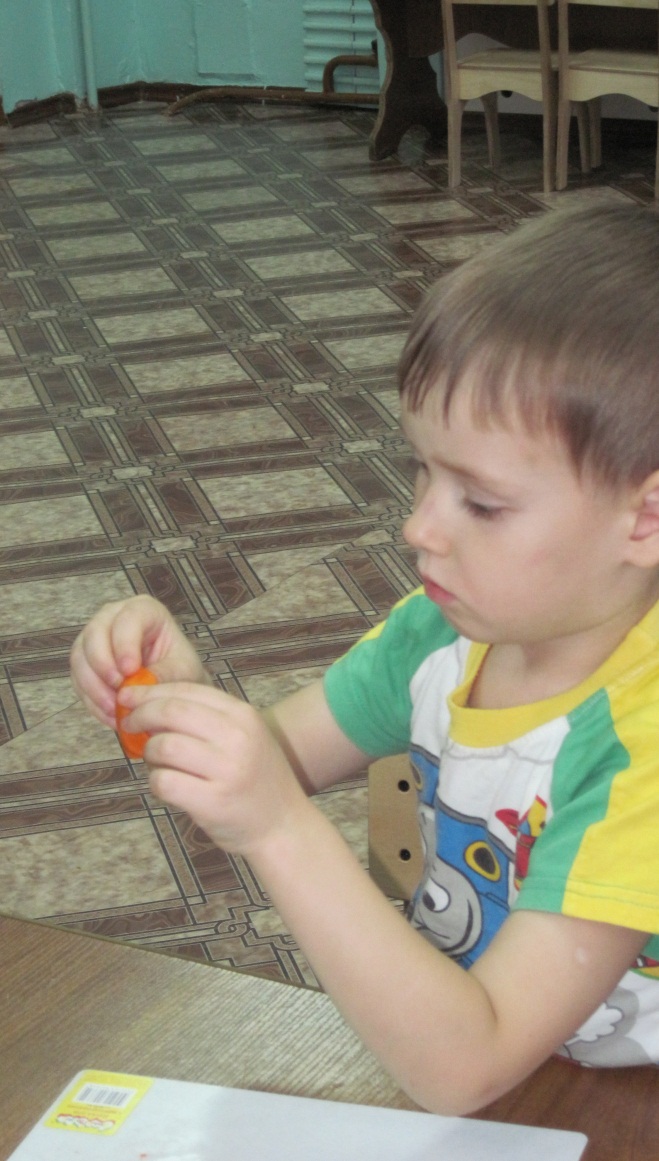 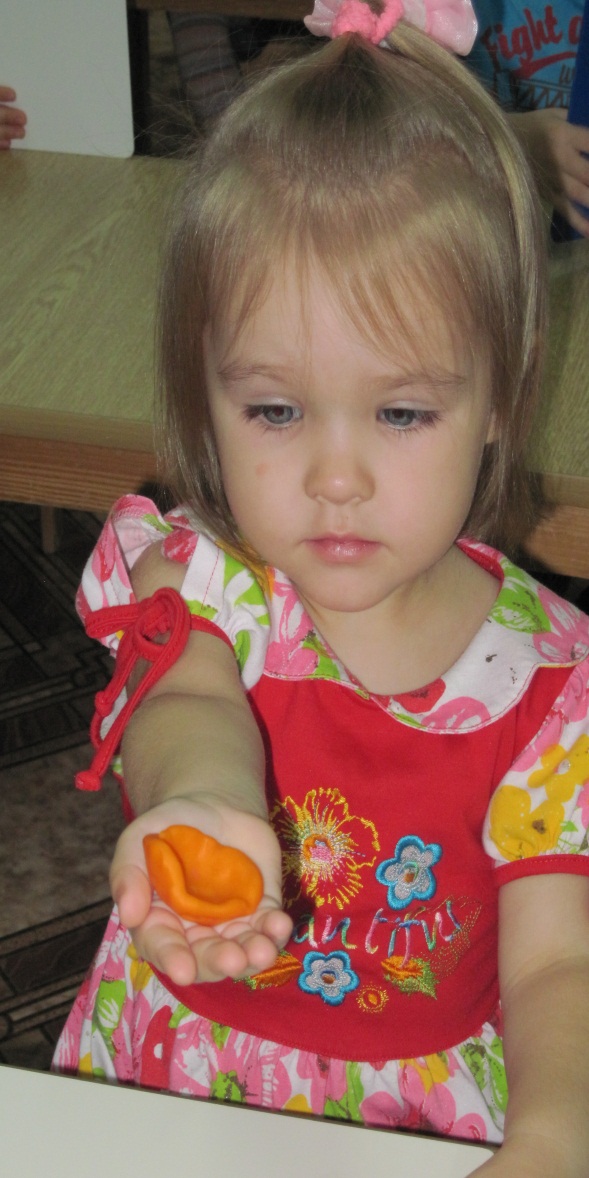 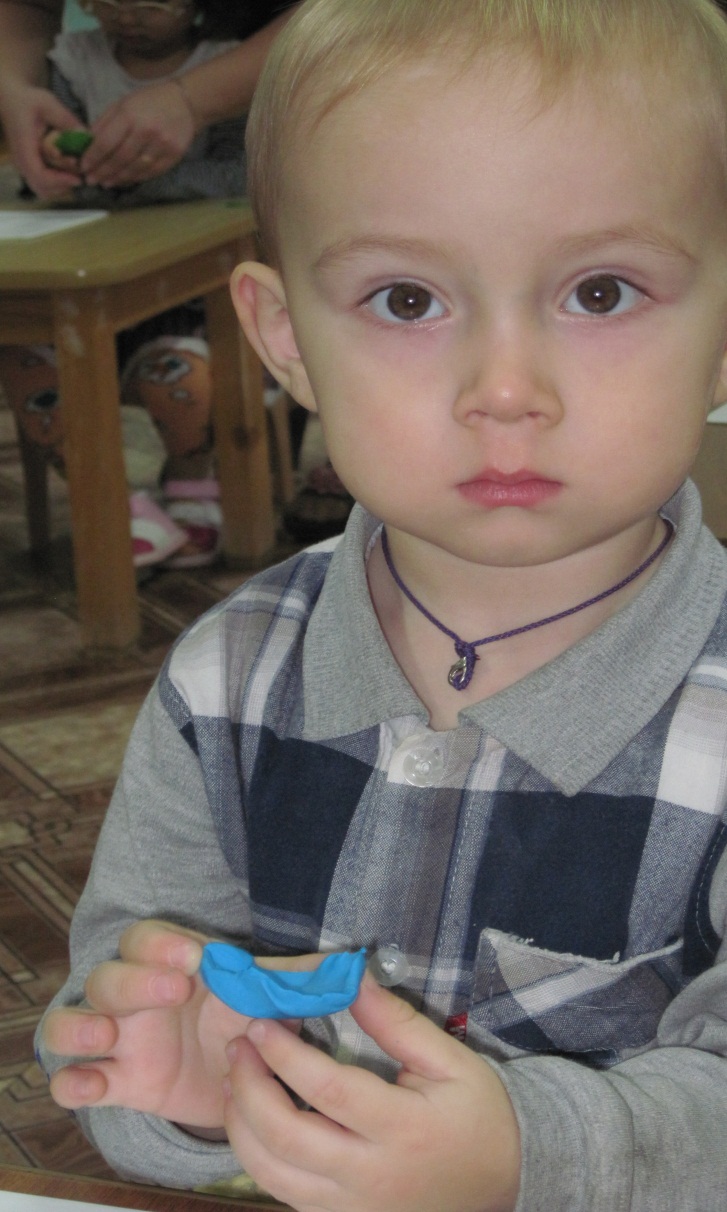 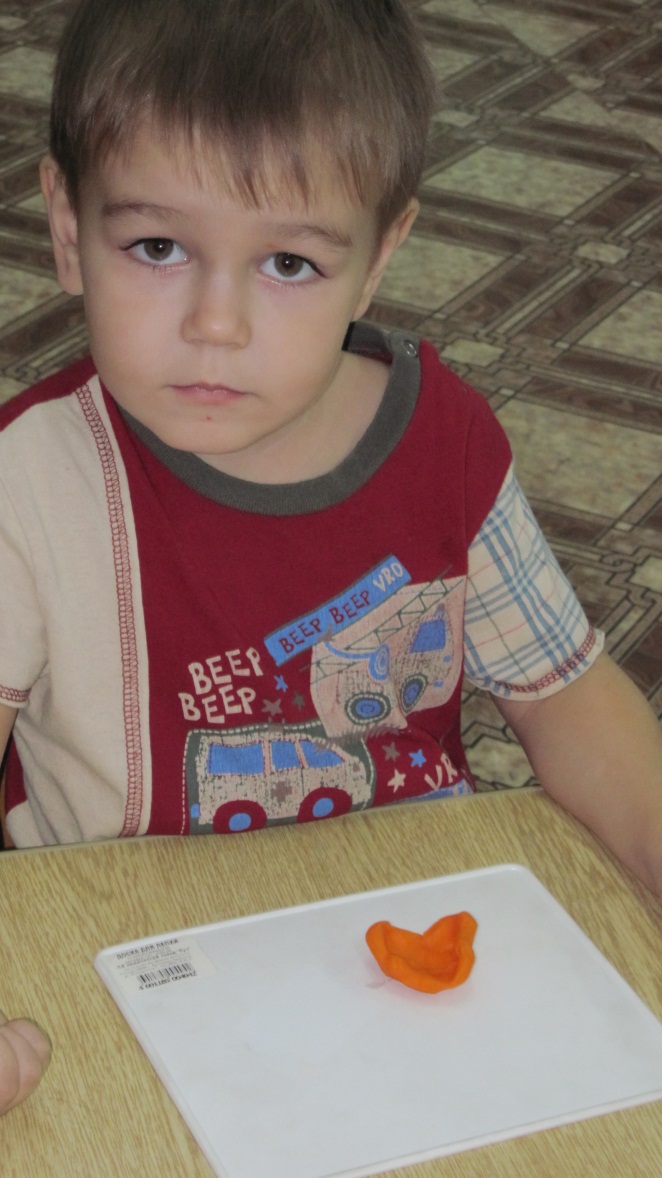 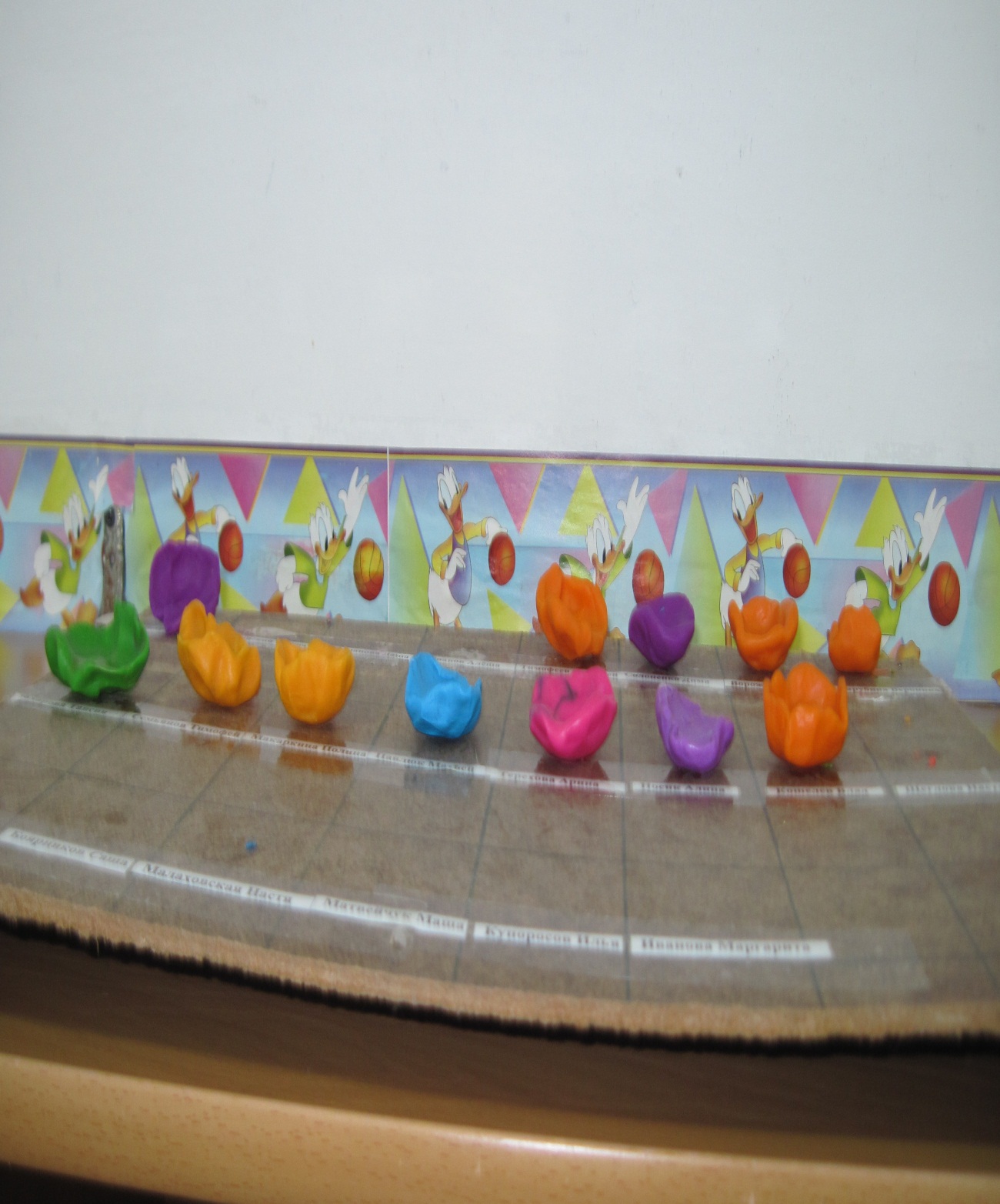 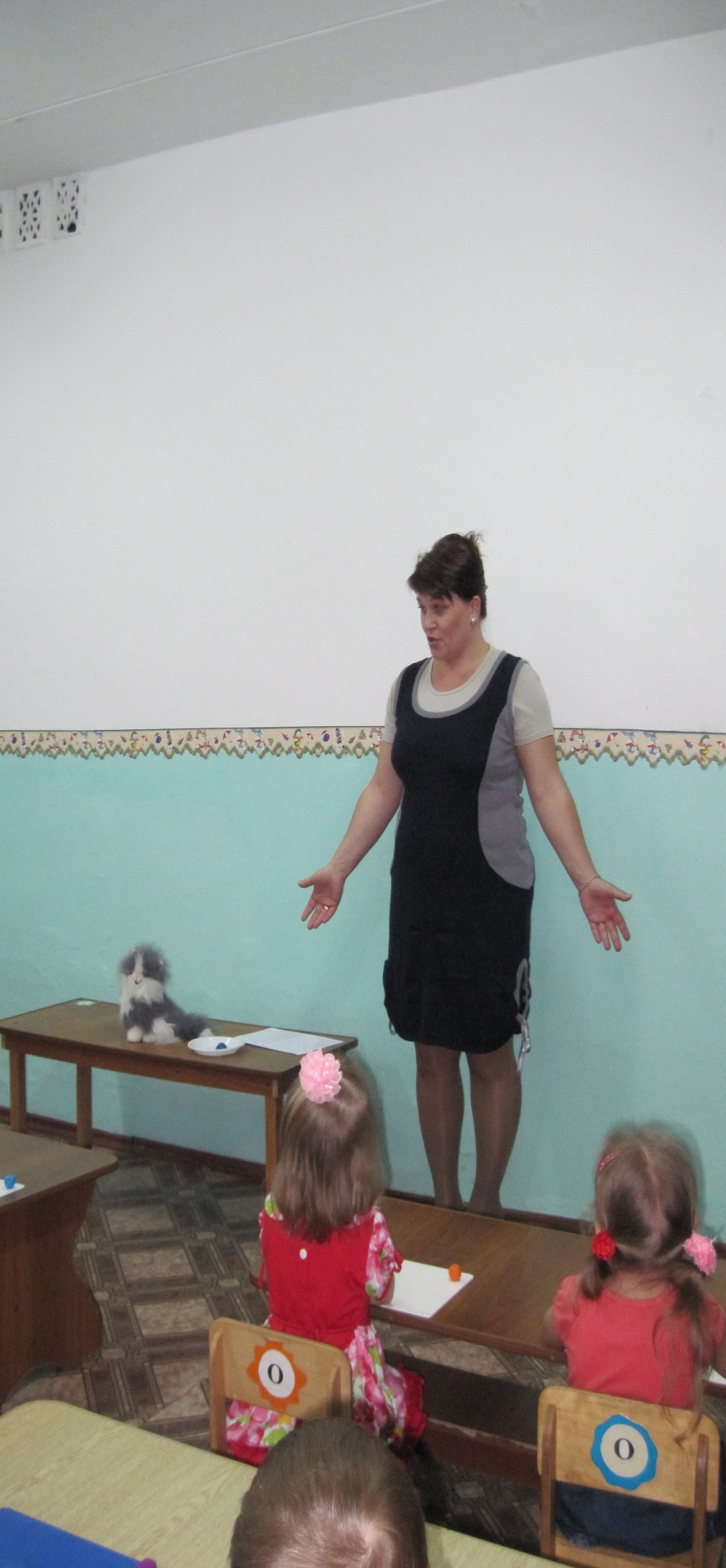 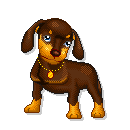 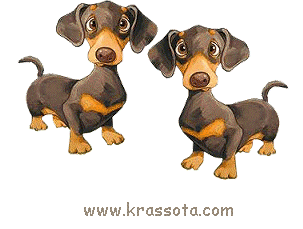 Результат проекта: Фотогазета о домашних обитателях (составленная воспитателем с помощью  родителей), полученные знания о домашних животных,  детские работы по рисованию и по лепке.
Газета «Ребята и зверята»
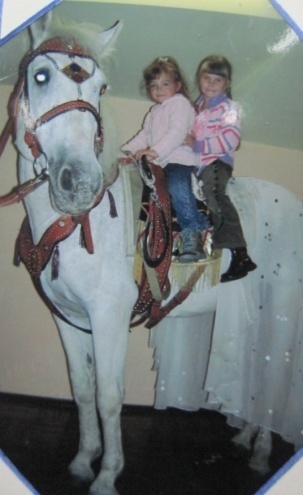 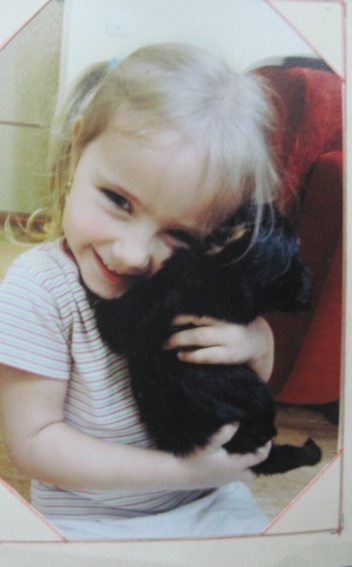 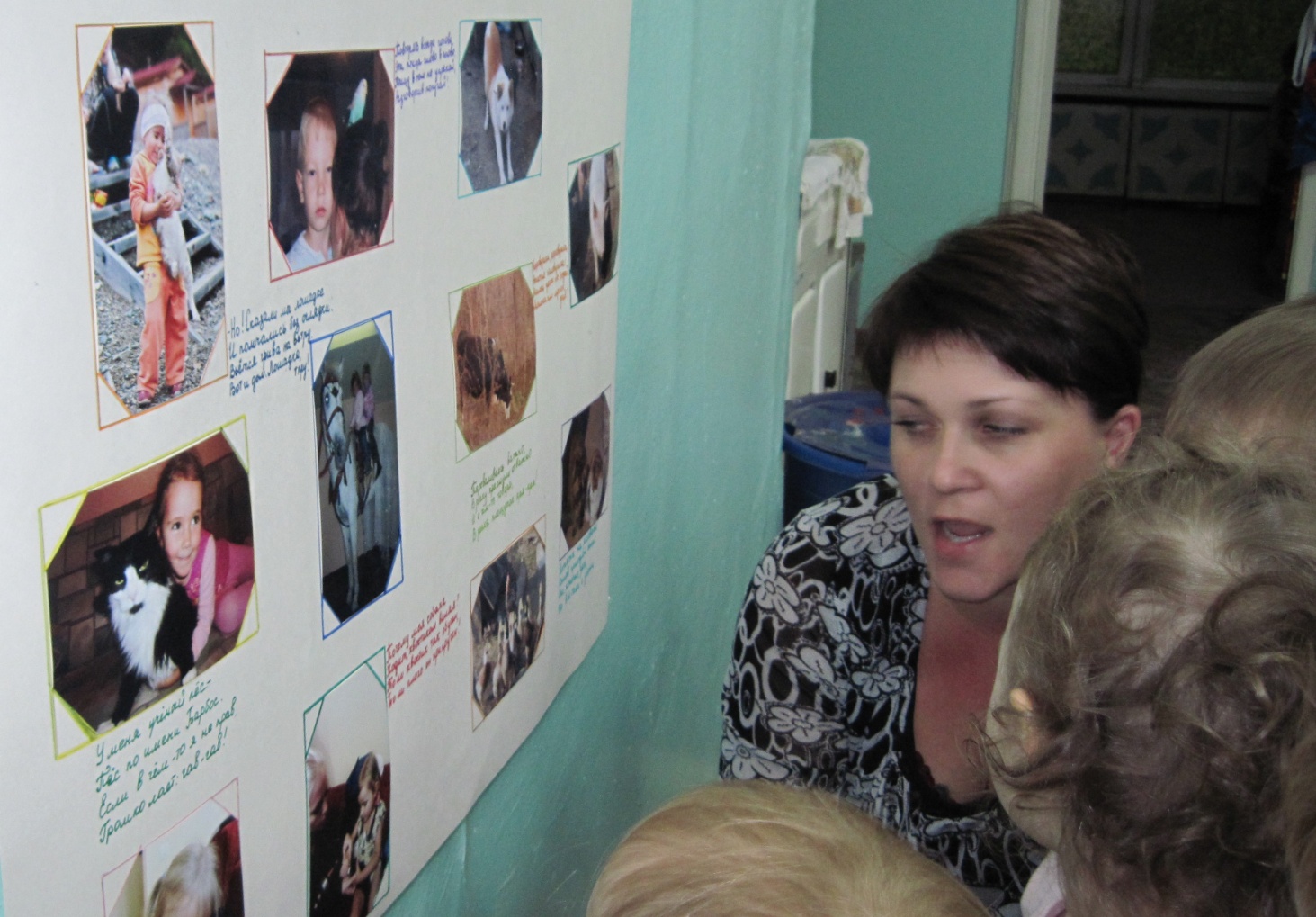 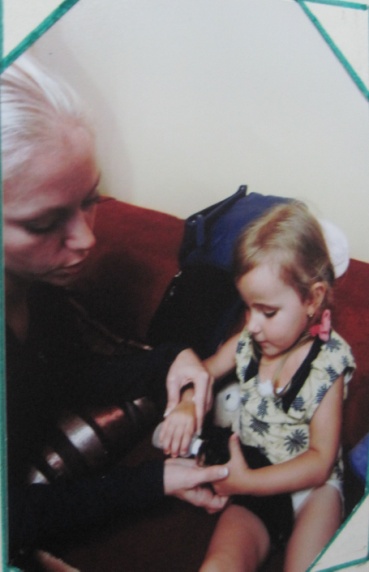 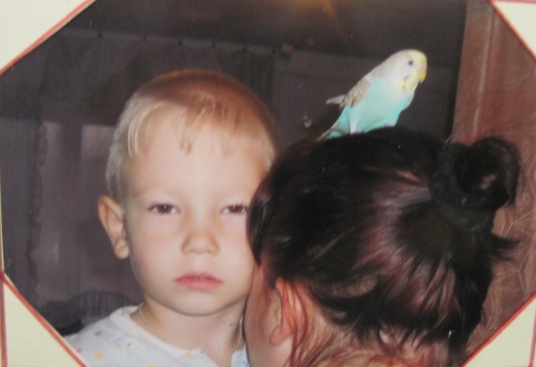 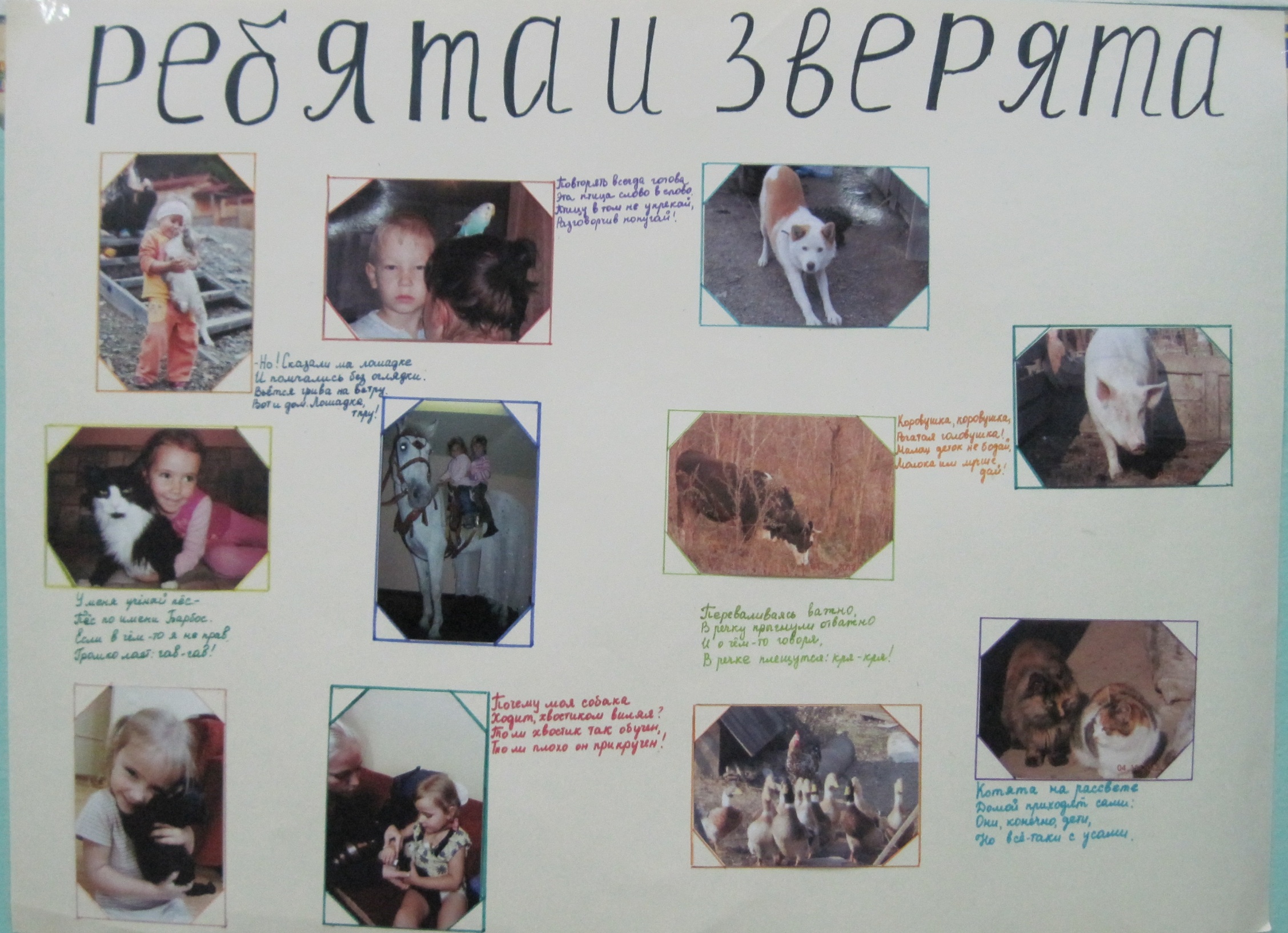 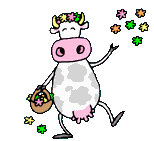 IMG_3117
Спасибо за внимание!